https://disk.yandex.ru/d/X4bjzT4GvG5uvA
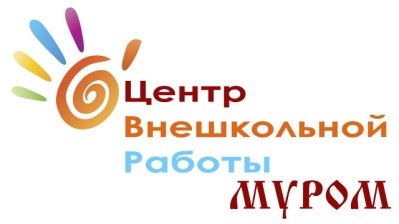 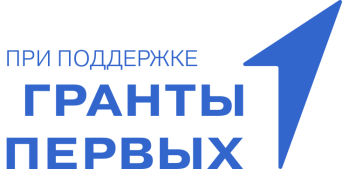 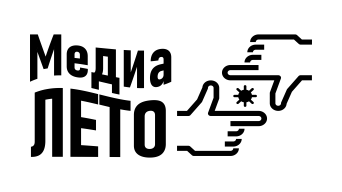 Фестиваль медиатворчества
«Медиа-ЛЕТО»
Цель и задачи проекта
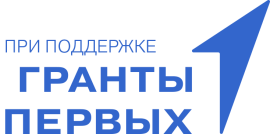 Цель: Демонстрация результатов творческой деятельности детей и молодежи в загородных оздоровительных лагерях. Поддержка и развитие социальноактивной творческой одаренности детей в области медиа и информационных технологий.
Задачи: 
1.Создание курса обучающего контента по направлению медиа для детей и молодежи
2. Создание единого информационно-образовательного пространства загородных оздоровительных лагерей
3. Популяризация профессий сферы медиа и коммуникаций среди детей и молодежи
4. Вовлечение участников проекта в работу информационно-медийного направления "Движения Первых"
5. Вовлечение детей социально-незащищенных категорий, я также стоящих на всех видах учета в мероприятия проекта
6. Информационное освещение реализации проекта
https://disk.yandex.ru/d/X4bjzT4GvG5uvA
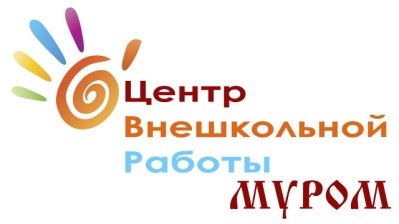 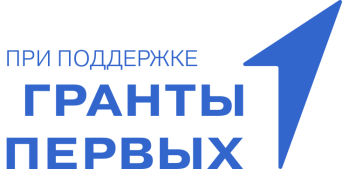 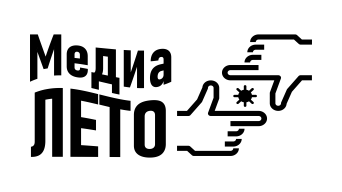 Обучающий тренинг для педагогического и вожатского состава ЗООЛ
«Медиа-кухня»
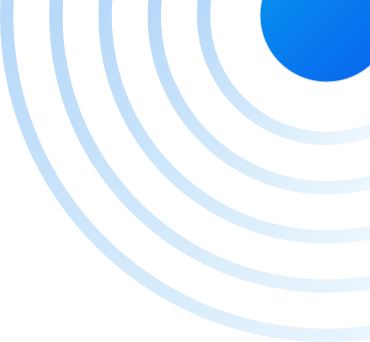 Научный руководитель экспериментальной площадки Центра внешкольной работы
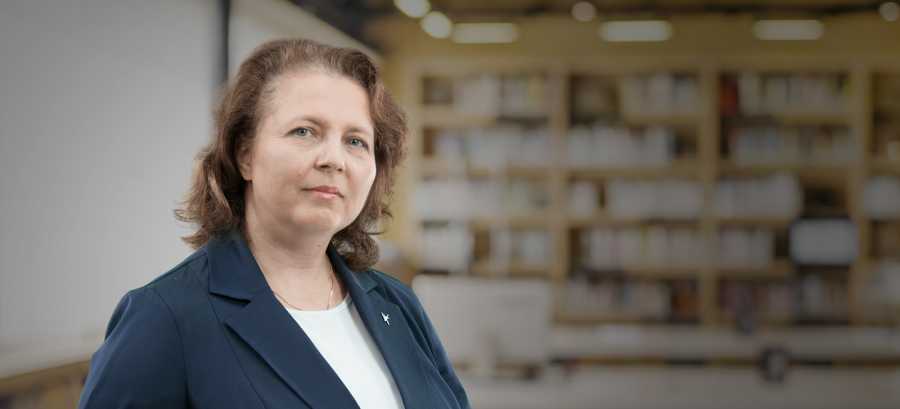 Попова Ирина Николаевна, ведущий научный сотрудник НИЦ социализации и персонализации образования детей ФИРО РАНХиГС, к.п.н., доцент, Почетный работник общего образования РФ.
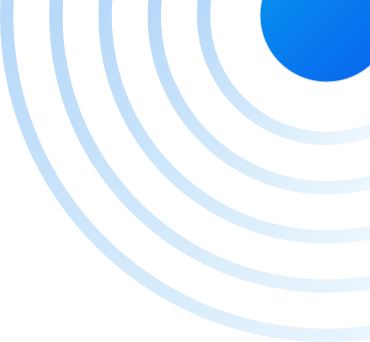 Команда проекта
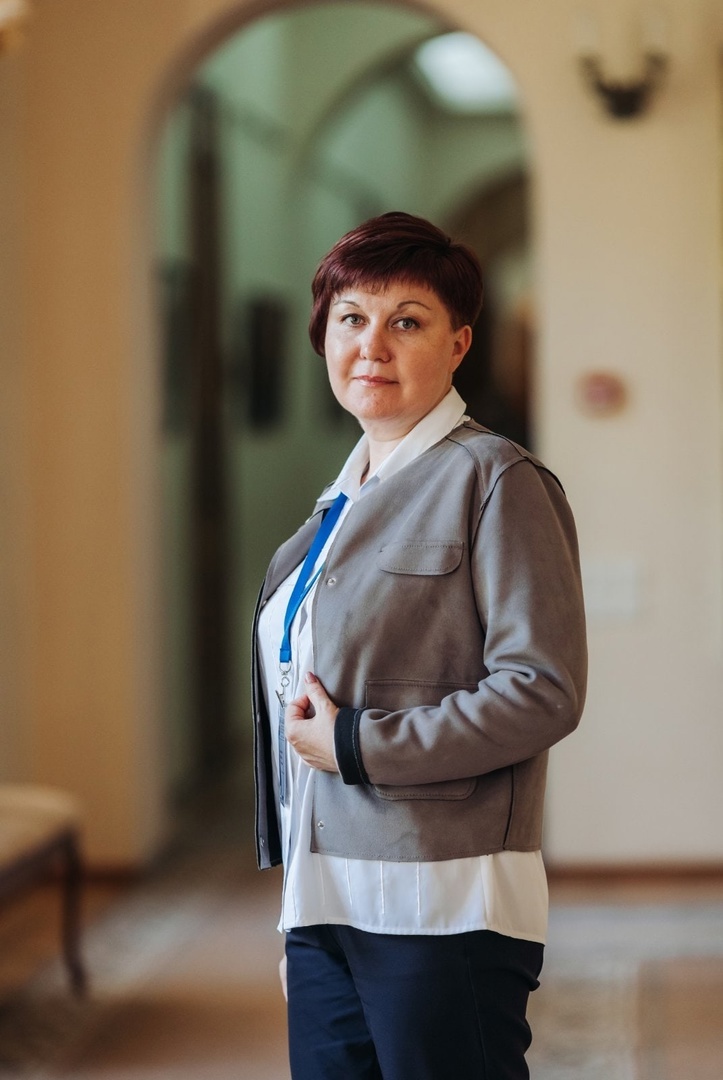 Руководитель проекта – 
Алексеева Галина Георгиевна
Менеджер проекта – 
Астафьева Наталья Сергеевна
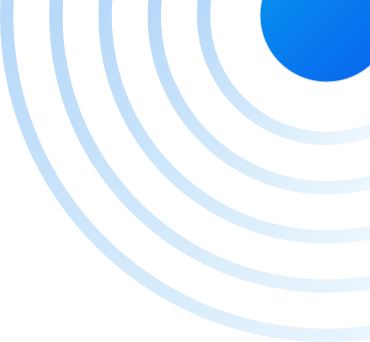 Команда проекта
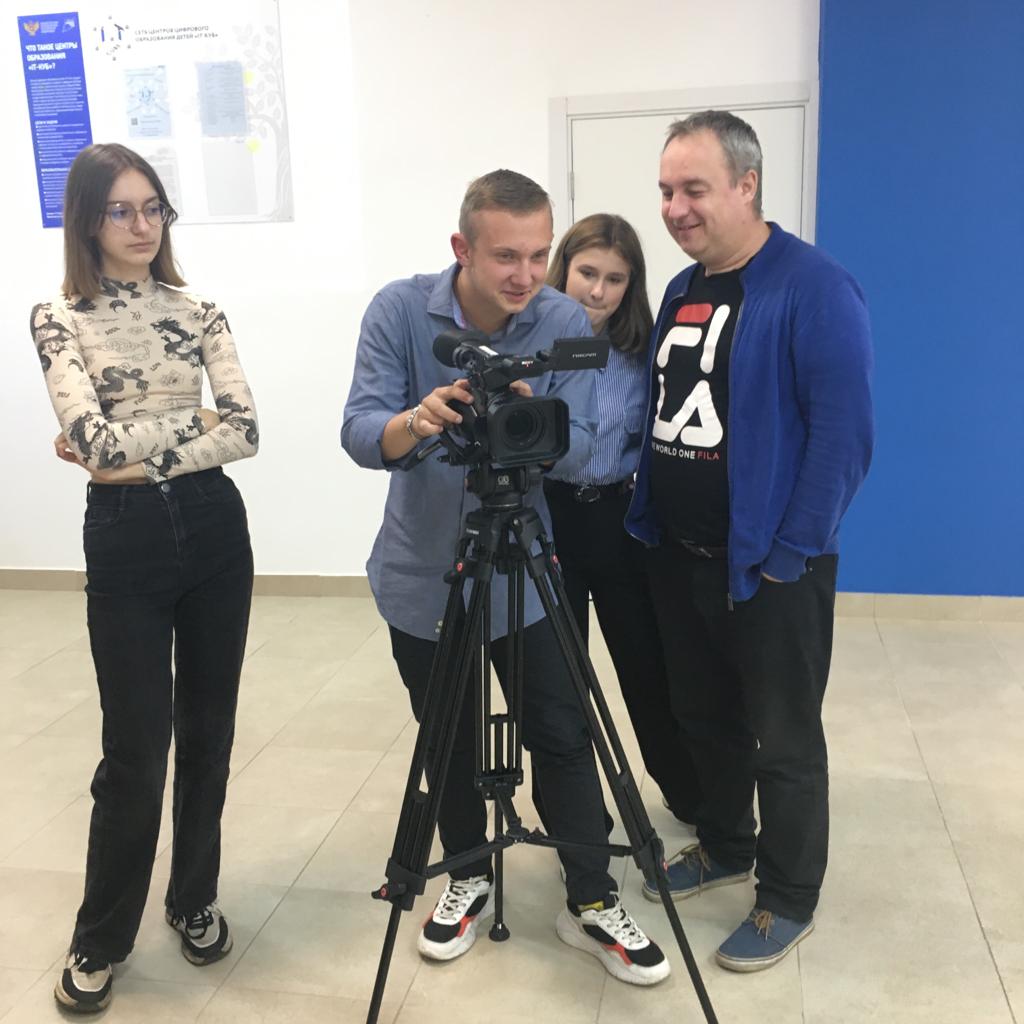 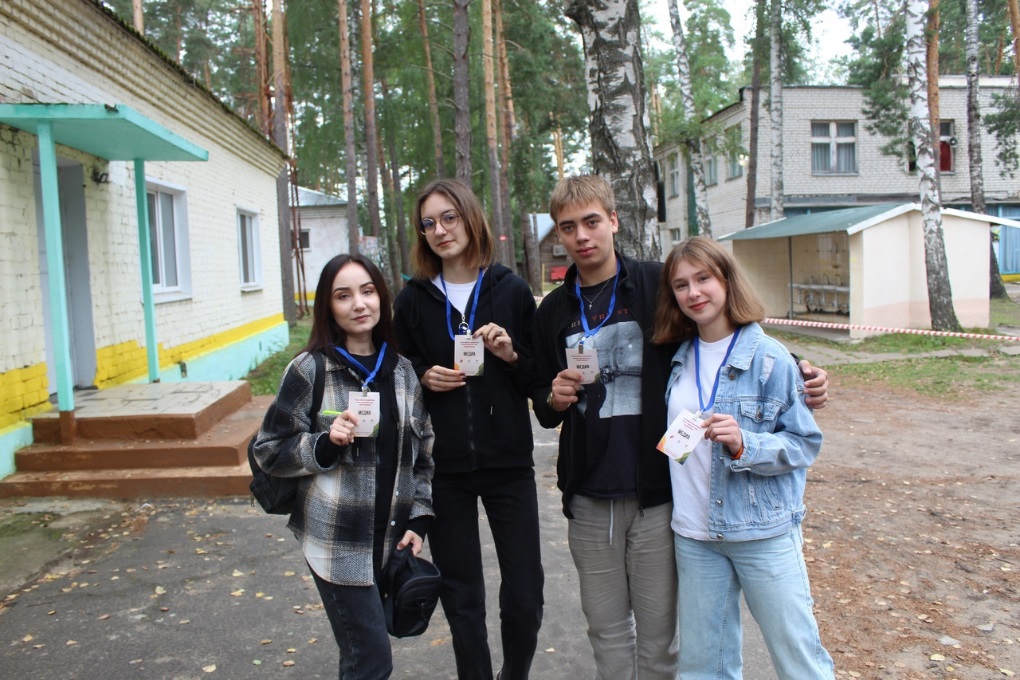 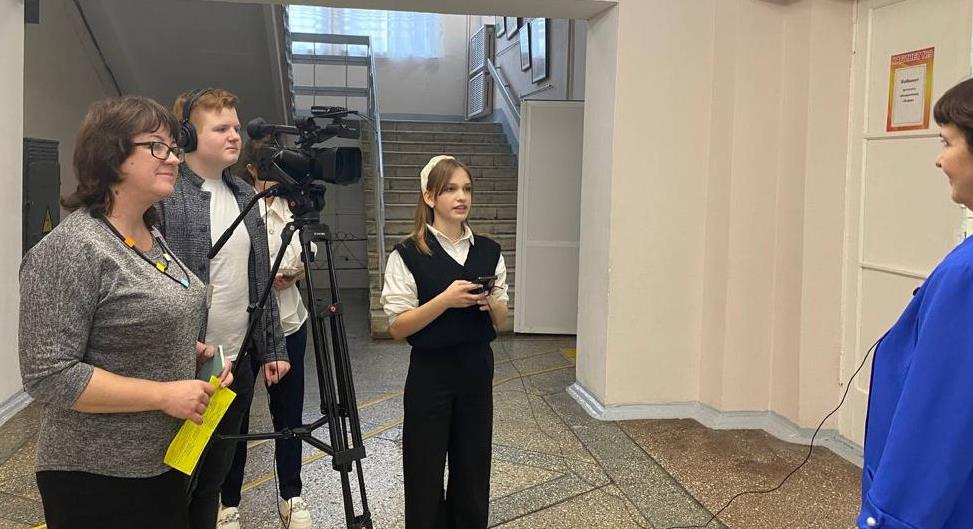 Педагоги городской детской медиа школы и телестудии «Переходный возраст»
Петрова Анна Юрьевна, Иванов Максим Александрович, 
Корнилова Анастасия Алексеевна
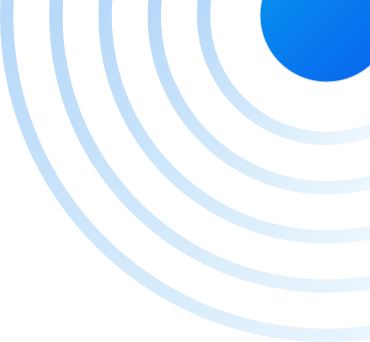 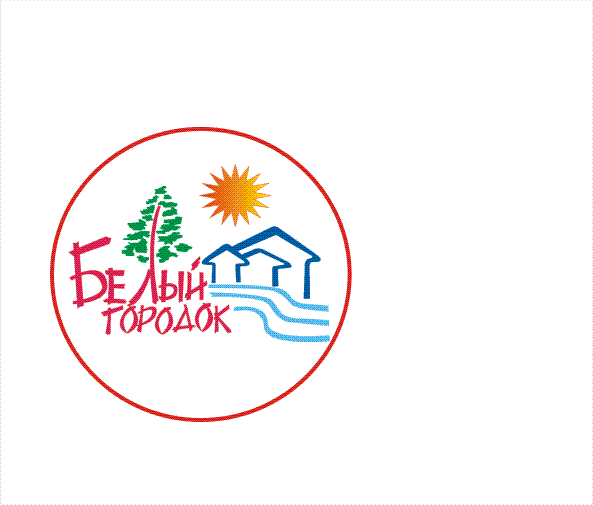 Загородный оздоровительно-образовательный лагерь «Белый городок»
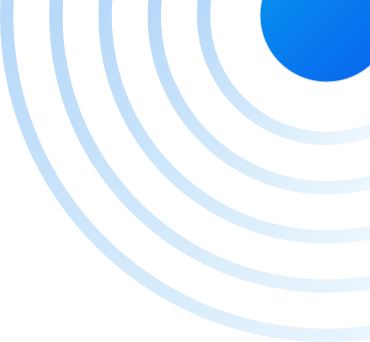 Загородный оздоровительно-образовательный лагерь «Ясный»
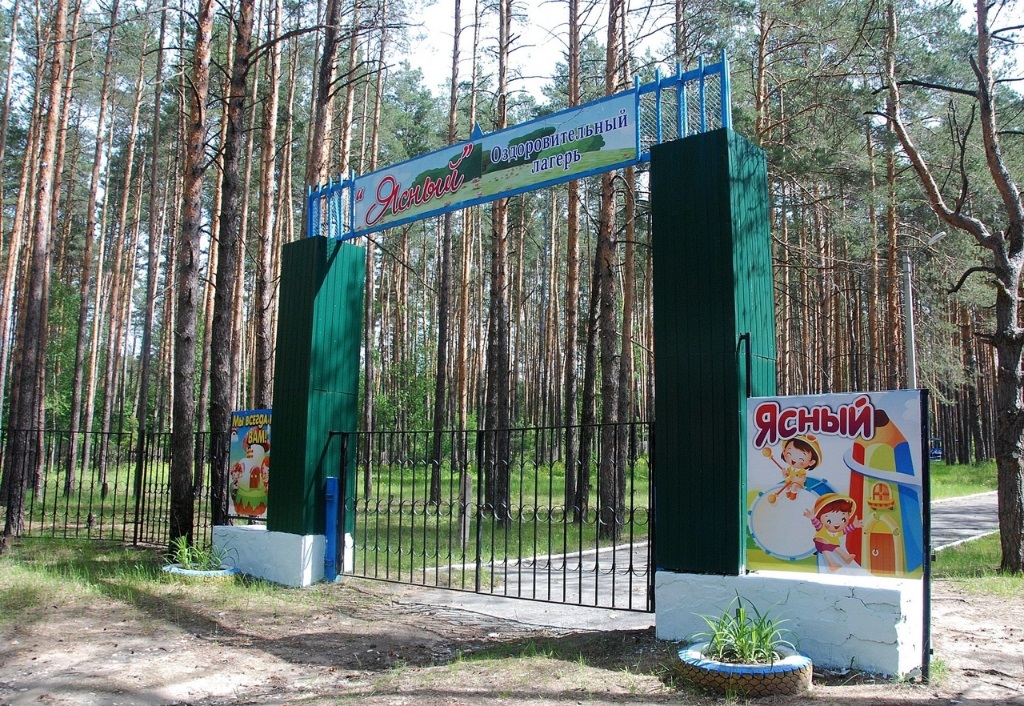 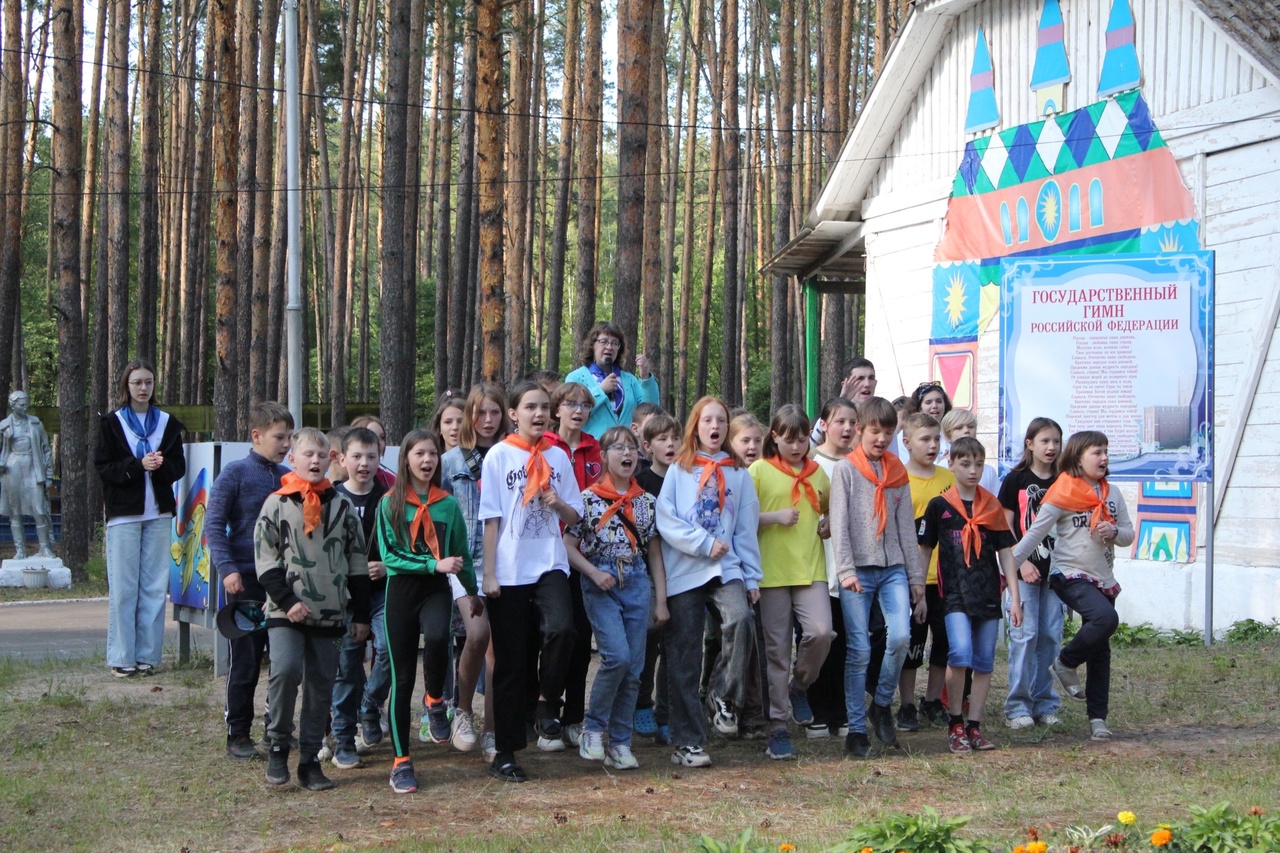 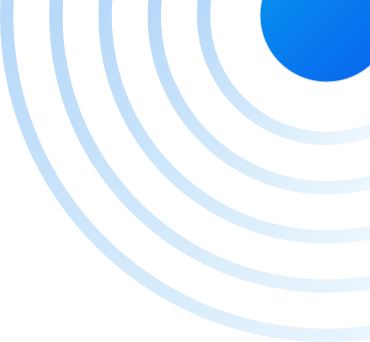 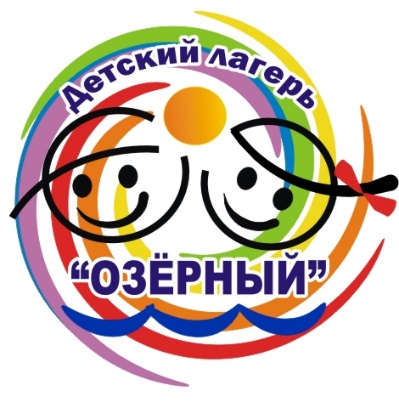 Загородный оздоровительно-образовательный лагерь «Озерный»
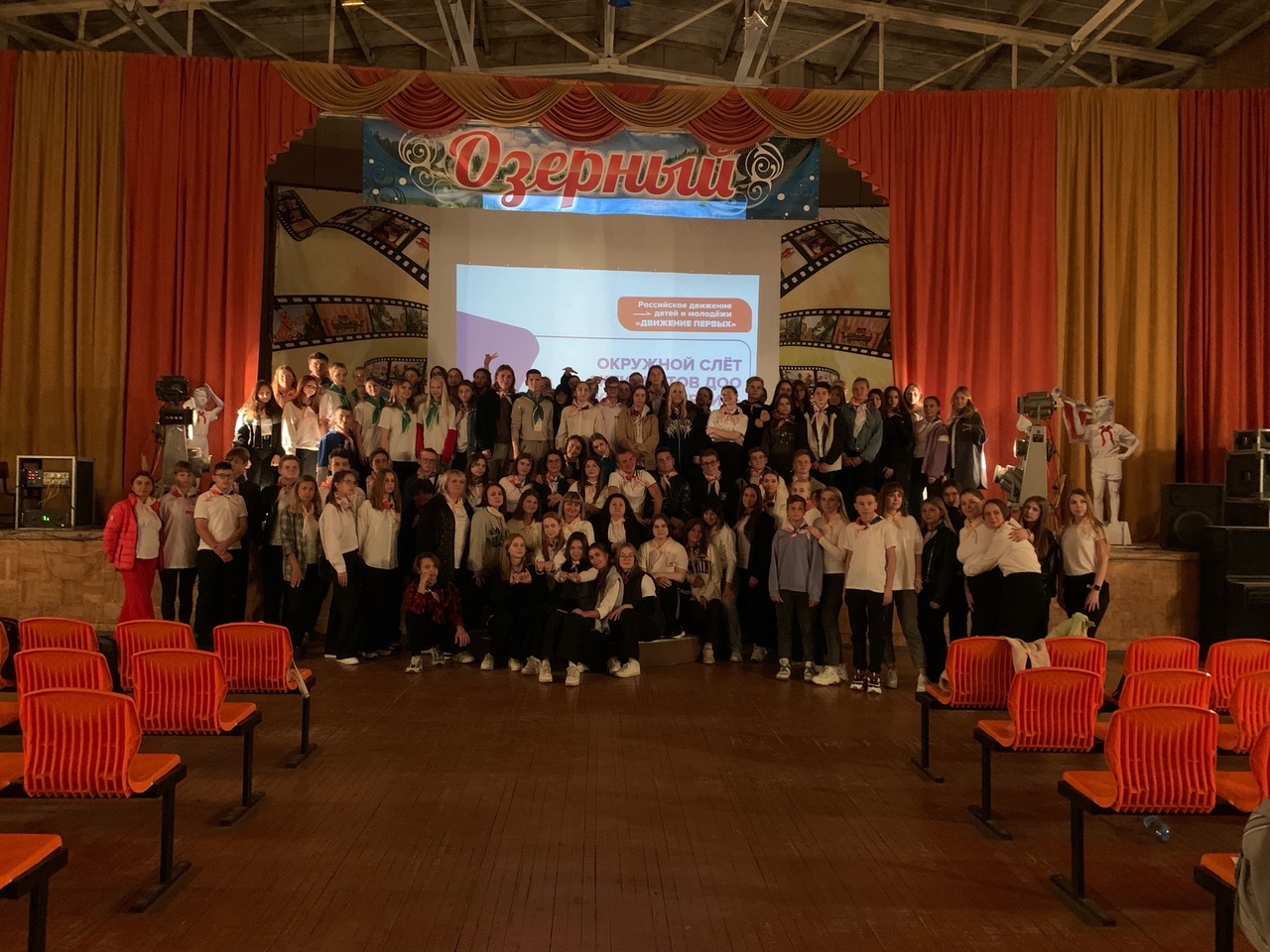